Web Application for Real-time Forex Rate and Stock Price Prediction
HKUST FYP Group RO5
HO Cheuk Yin (Ronald)
WONG Hoi Ming (Henry)
Overview of today’s presentation
Background of our project
Both stocks and foreign currencies (forex) are ubiquitous!
Purchase forexes when travelling to other countries
Fluctuation in forex rates impact the prices of imported goods and cost of living!
Transaction of forexes and stocks for investment purposes!
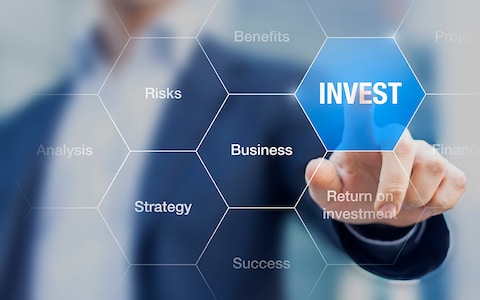 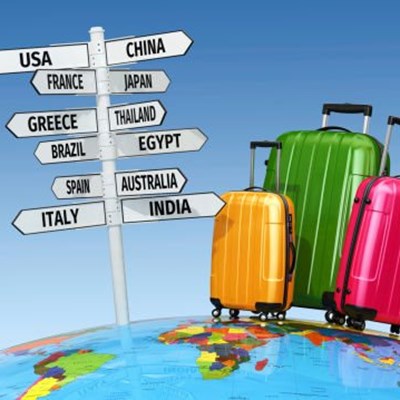 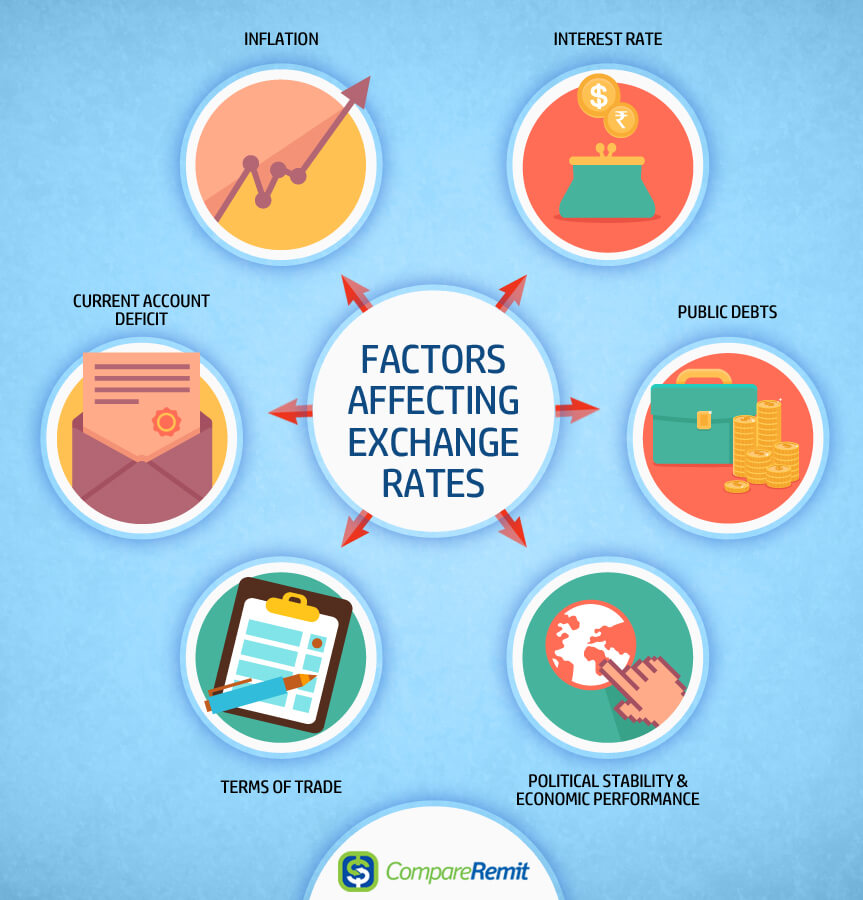 Background of our project
If future prices and price trends can be predicted…
Investors: Make better decision and (hopefully) gain in returns!
Governments: Make more accurate policies to stabilize their currencies!
General public (you and me): Reduce cost of travelling and living!
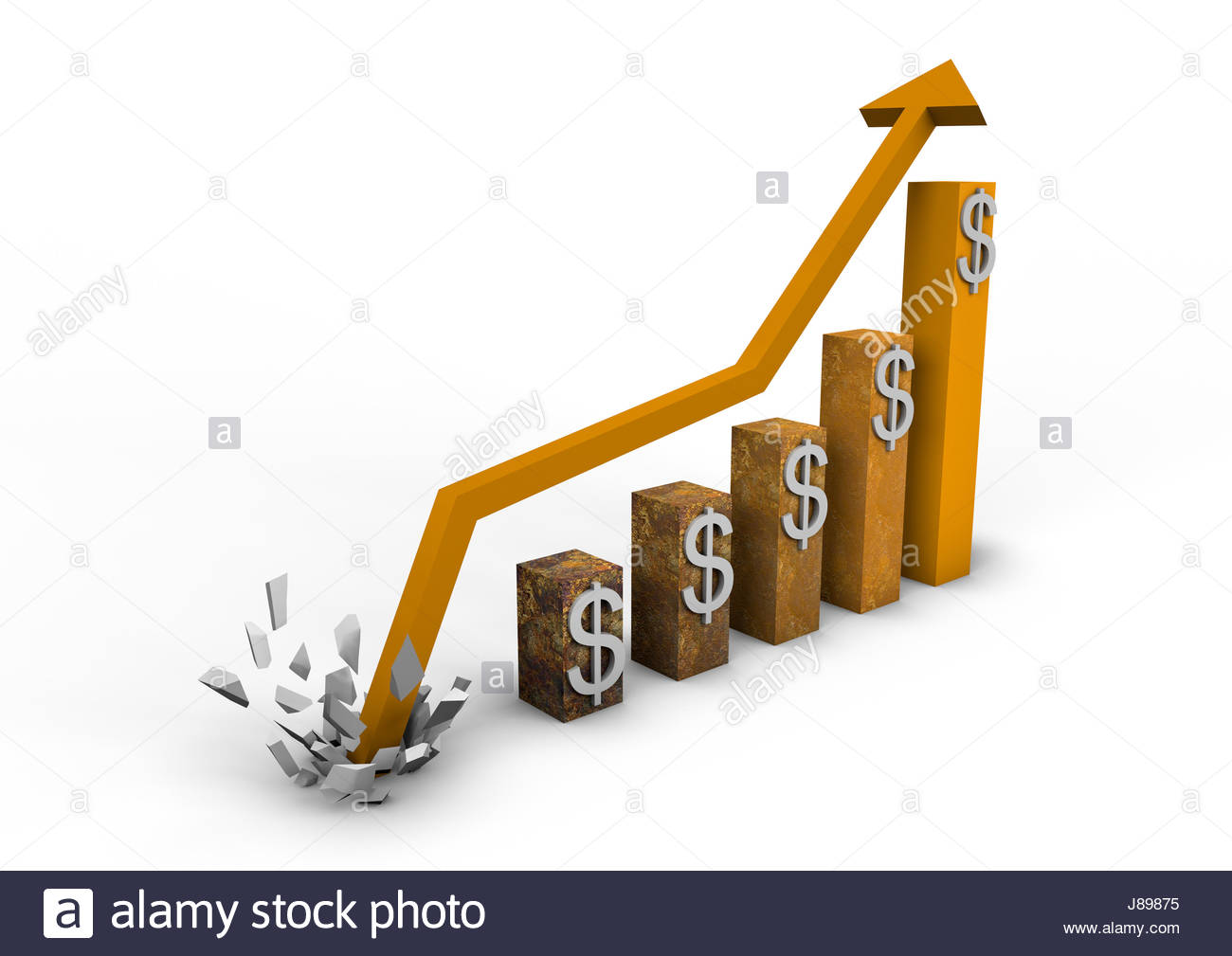 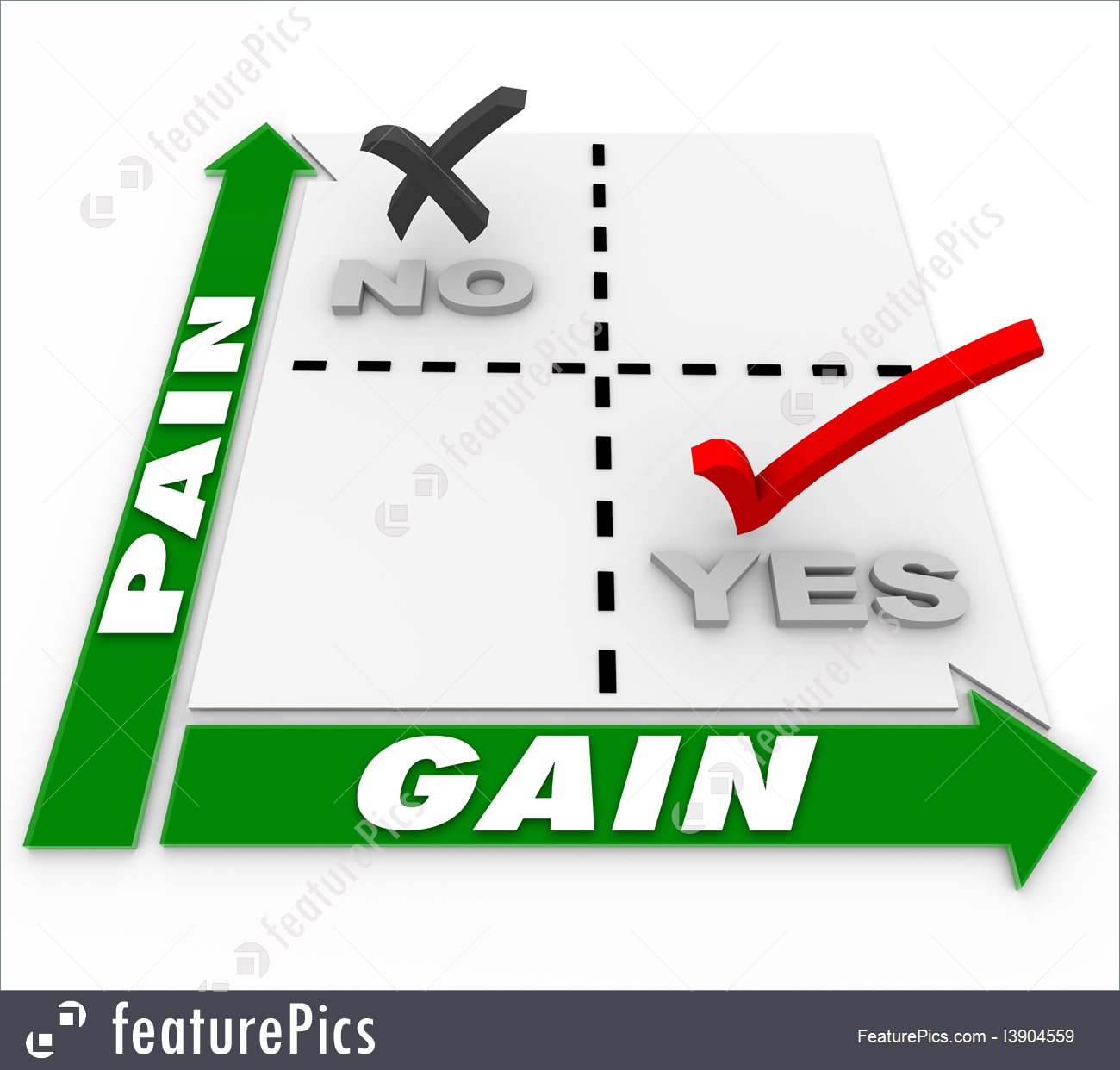 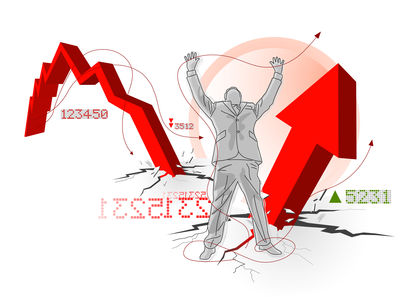 Objective and Goal
Objective of our web application:
Build an online system to predict the long-term rise/fall trend and short-term prices of various most traded forex and stock, based on statistical indicators.
Build a user-friendly web application that allows users to view prediction results and visualize the trends via charts.
Provide the 70% confidence interval of short term price predictions and the probability of prediction confidence for long term price trend prediction.
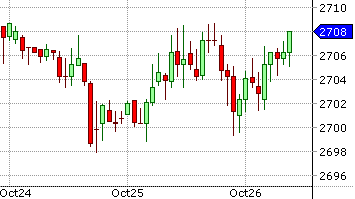 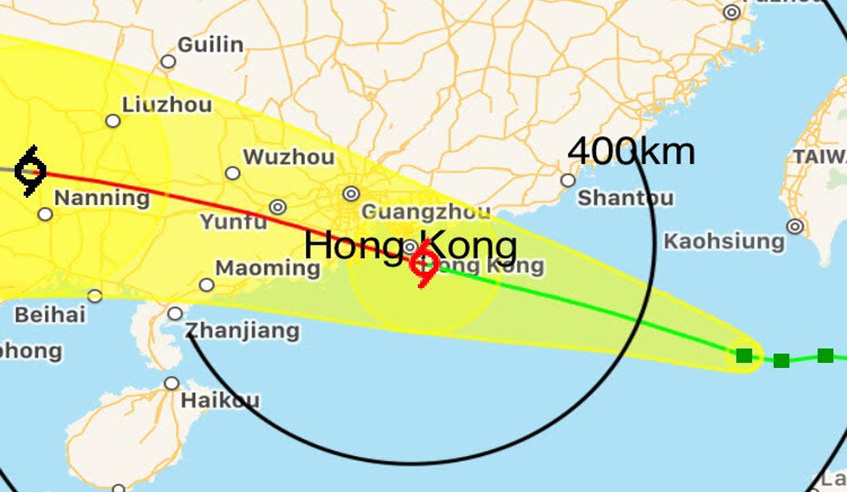 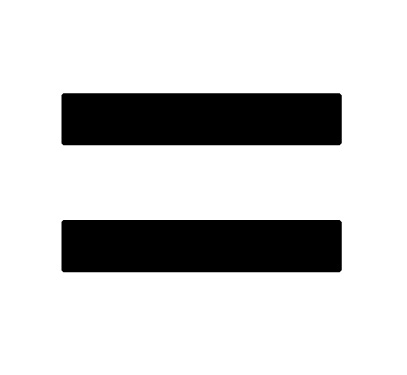 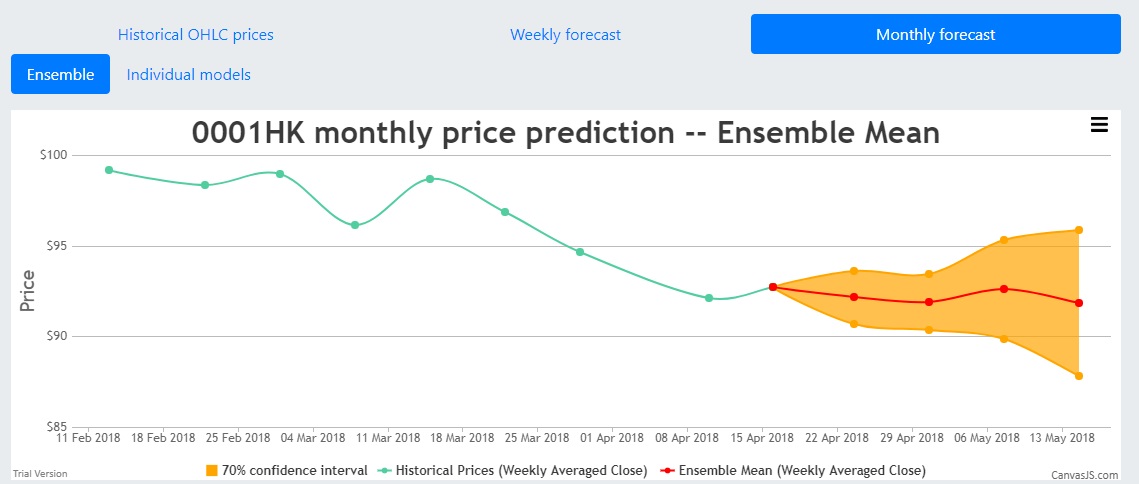 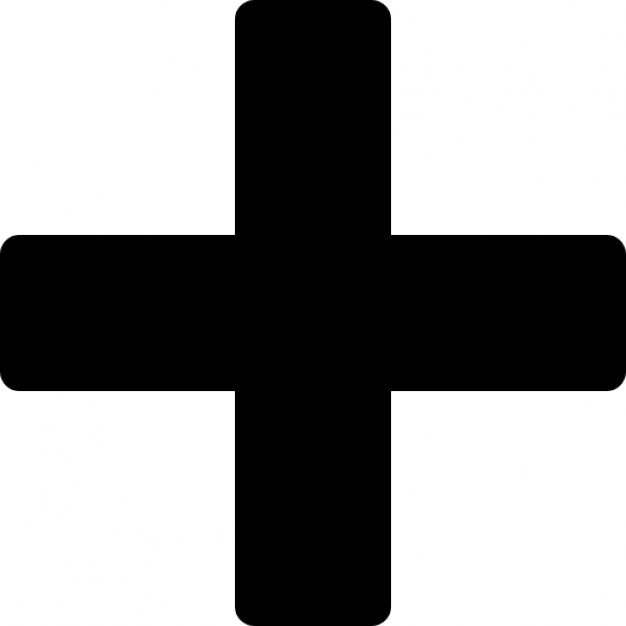 Objective and Goal
In one sentence: 

To provide short term price prediction and long term price trend prediction in a user-friendly approach

How?
Defining Prediction Goals
Short term / Long term
Defining Prediction Goals
Defining Prediction Goals
Price predictions:
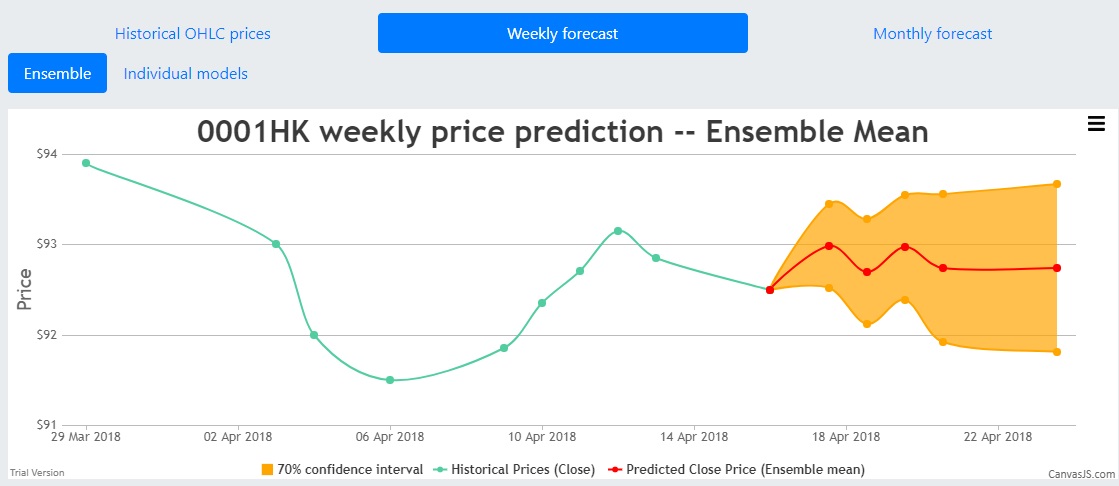 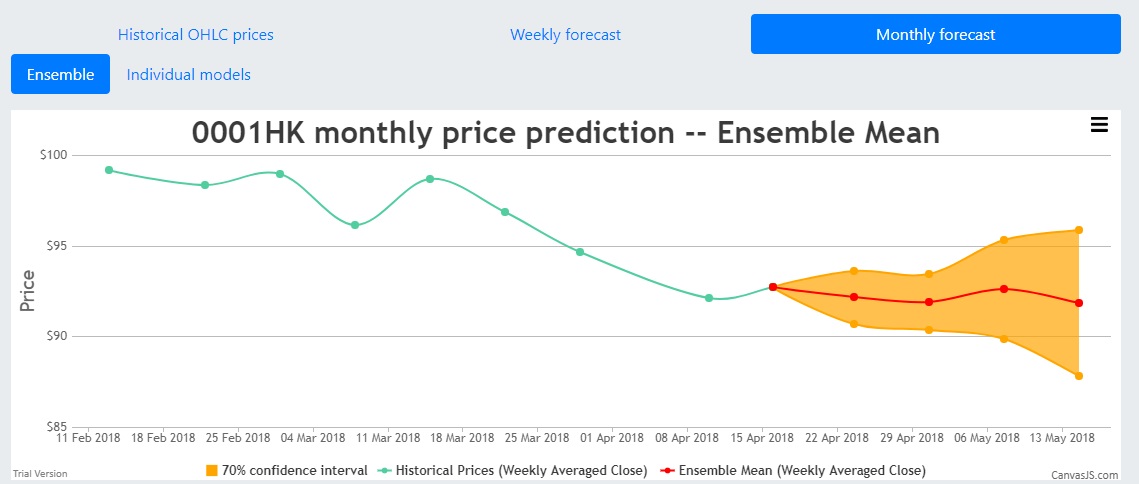 Weekly price prediction
Monthly price prediction
Defining Prediction Goals
Trend definitions (example of downward monthly trend):
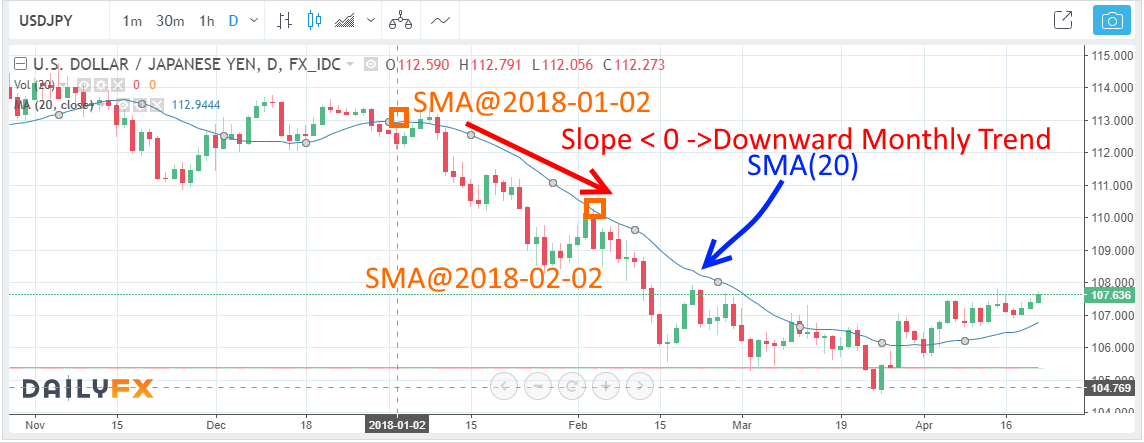 Defining Prediction Goals
Trend definitions (example of Upward quarterly trend):
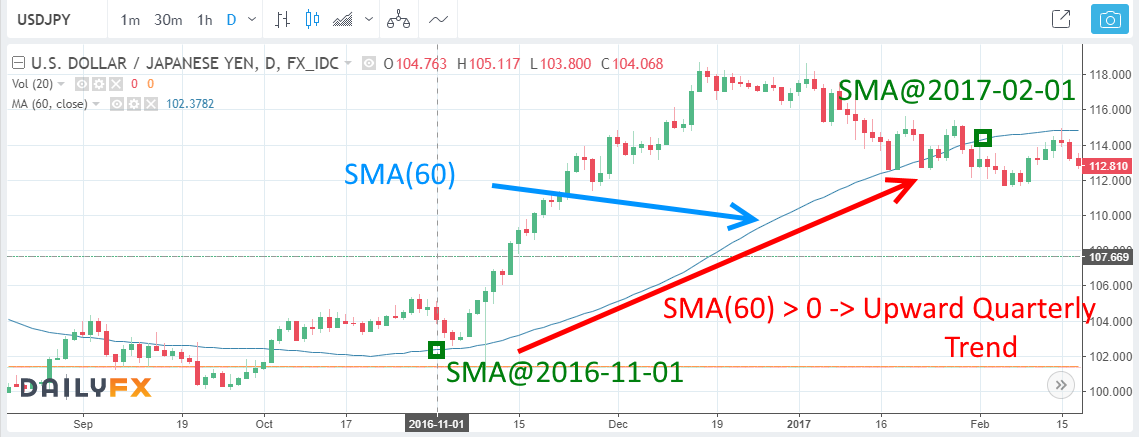 Defining Prediction Goals
With the prediction goals defined in previous slides, the prediction tasks for our web application can be defined as:
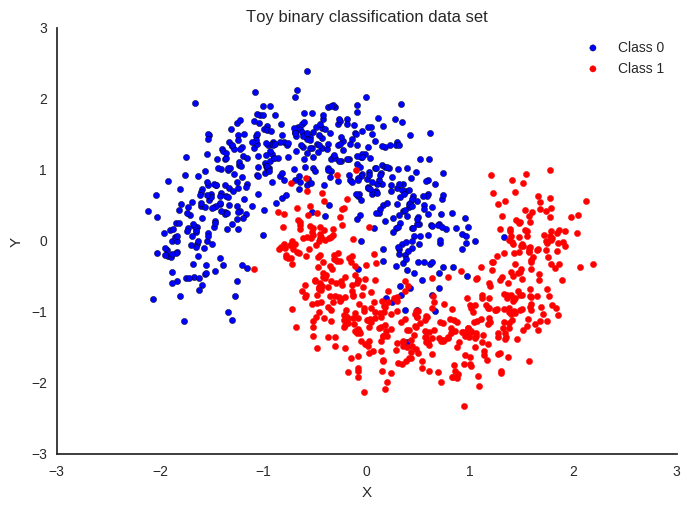 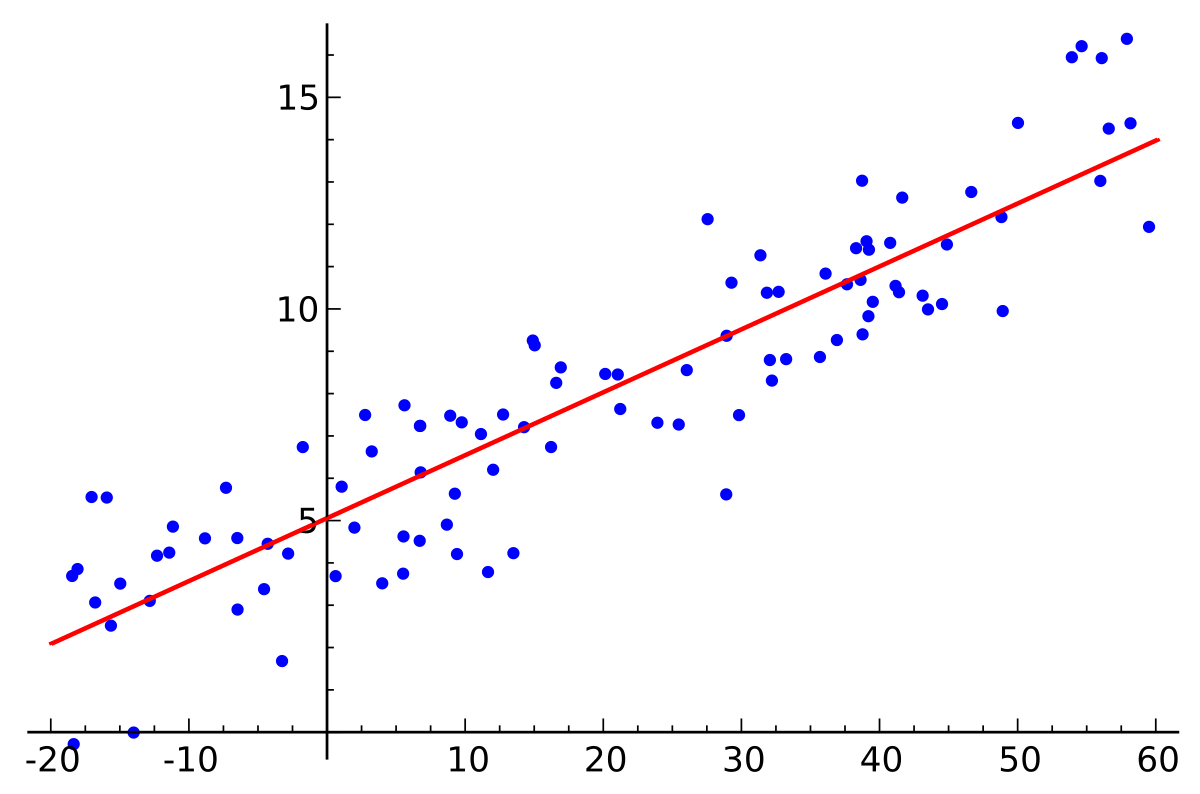 Binary classification (Monthly and Quarterly trends)
Regression (Weekly and Monthly price predictions)
Defining Prediction Goals
User-friendly Approach
The users of our web application can intuitively interpret the prediction results.
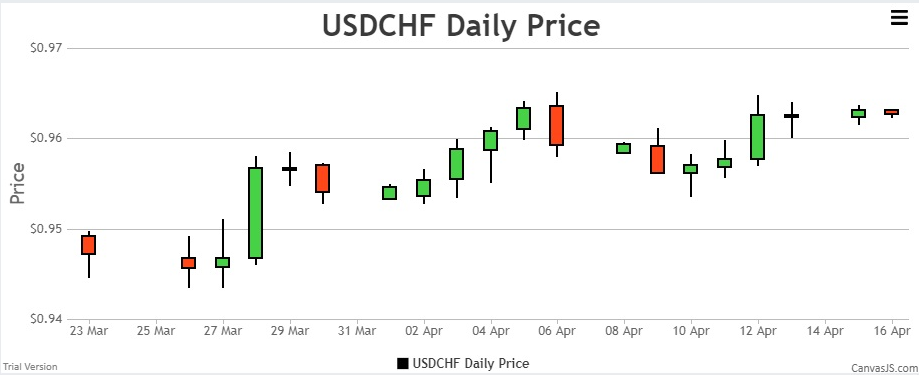 Literature Survey/related methodologies
Previous methodologies for predicting stock prices and forex rates:
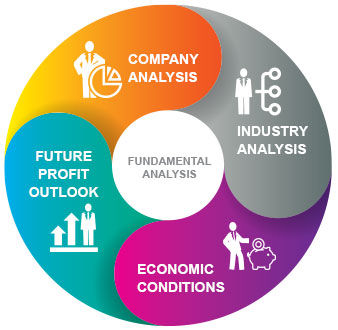 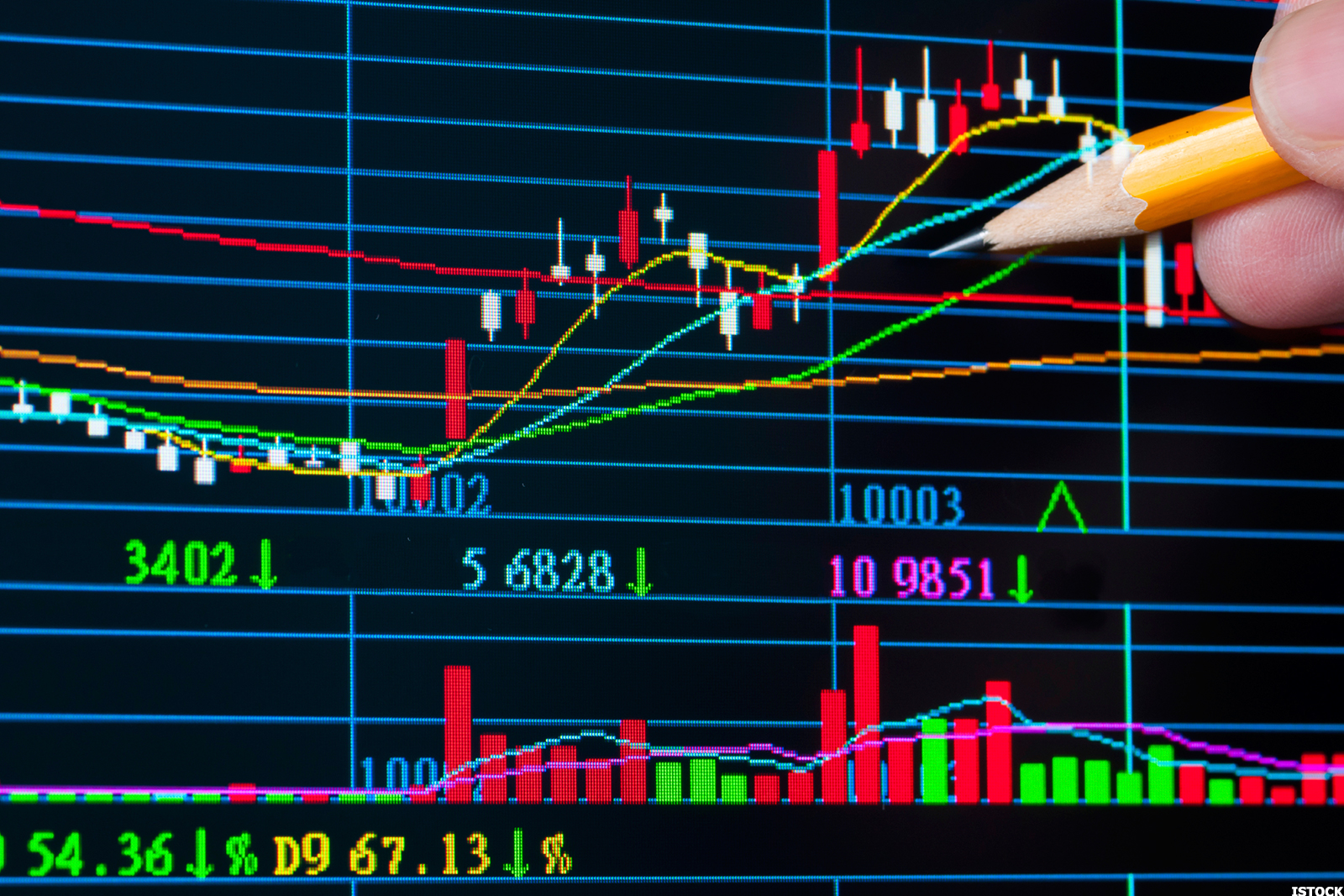 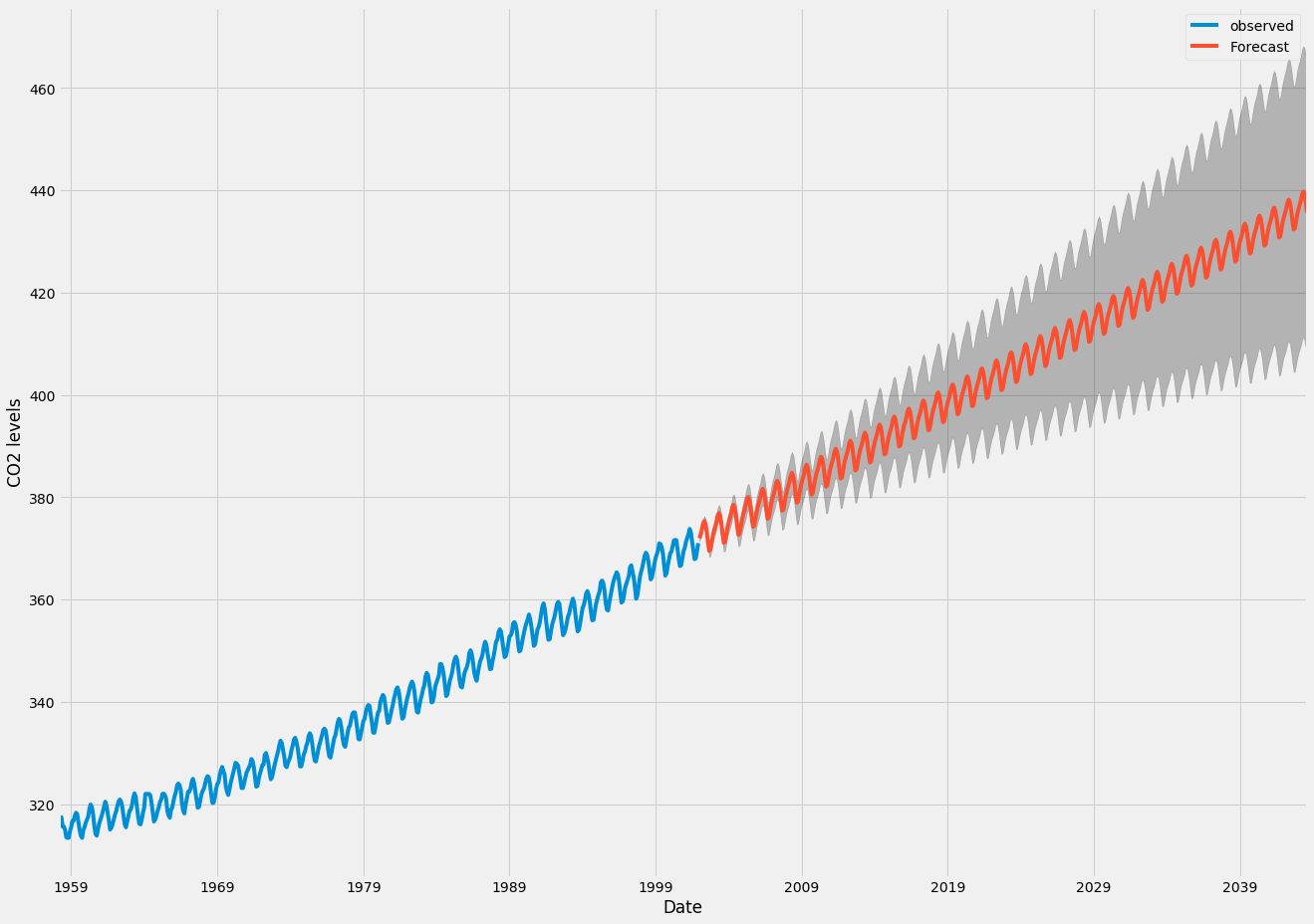 Fundamental Analysis
Technical Analysis
Time Series Predictions
Comparison between different methodologies
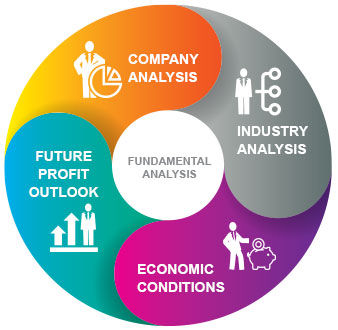 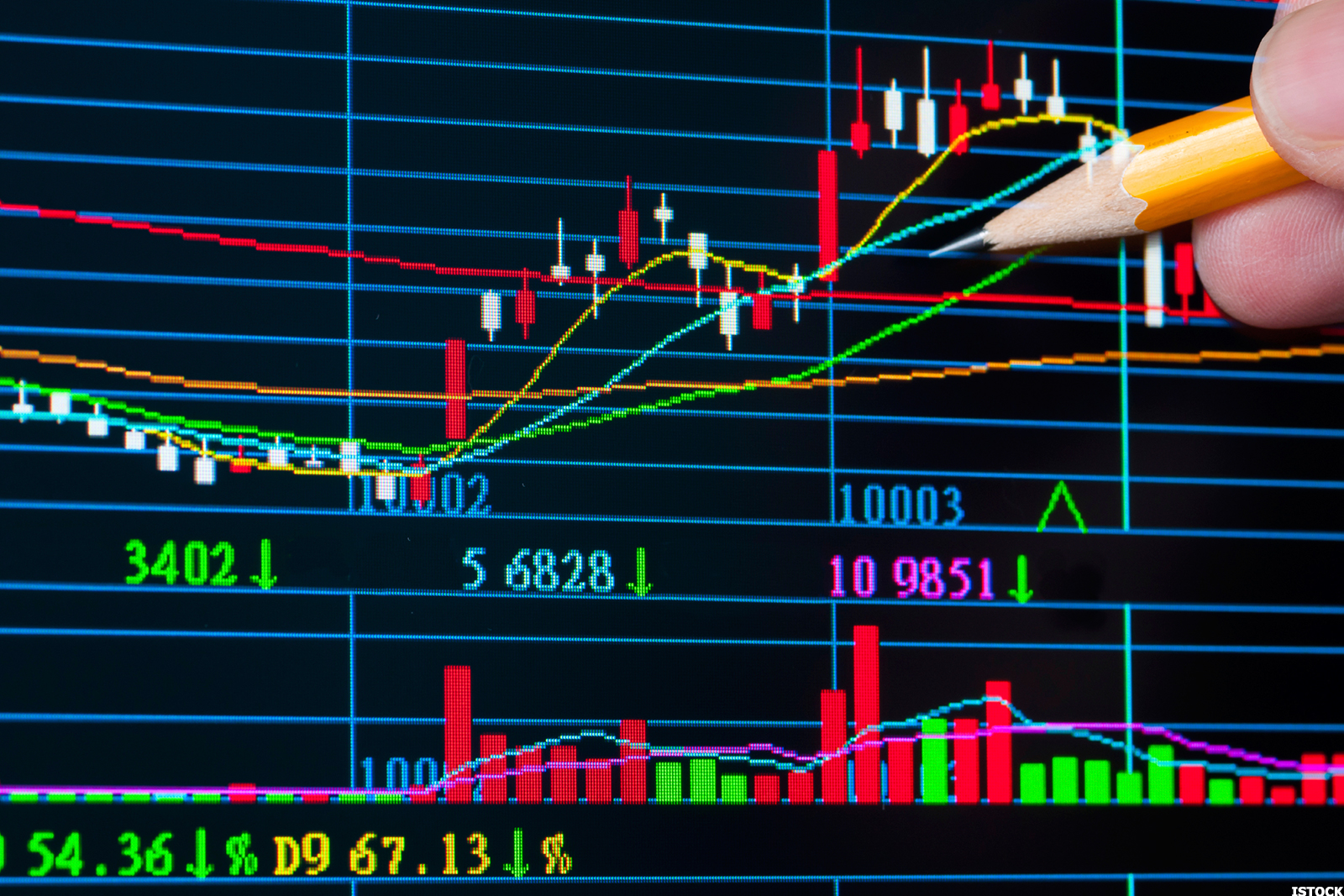 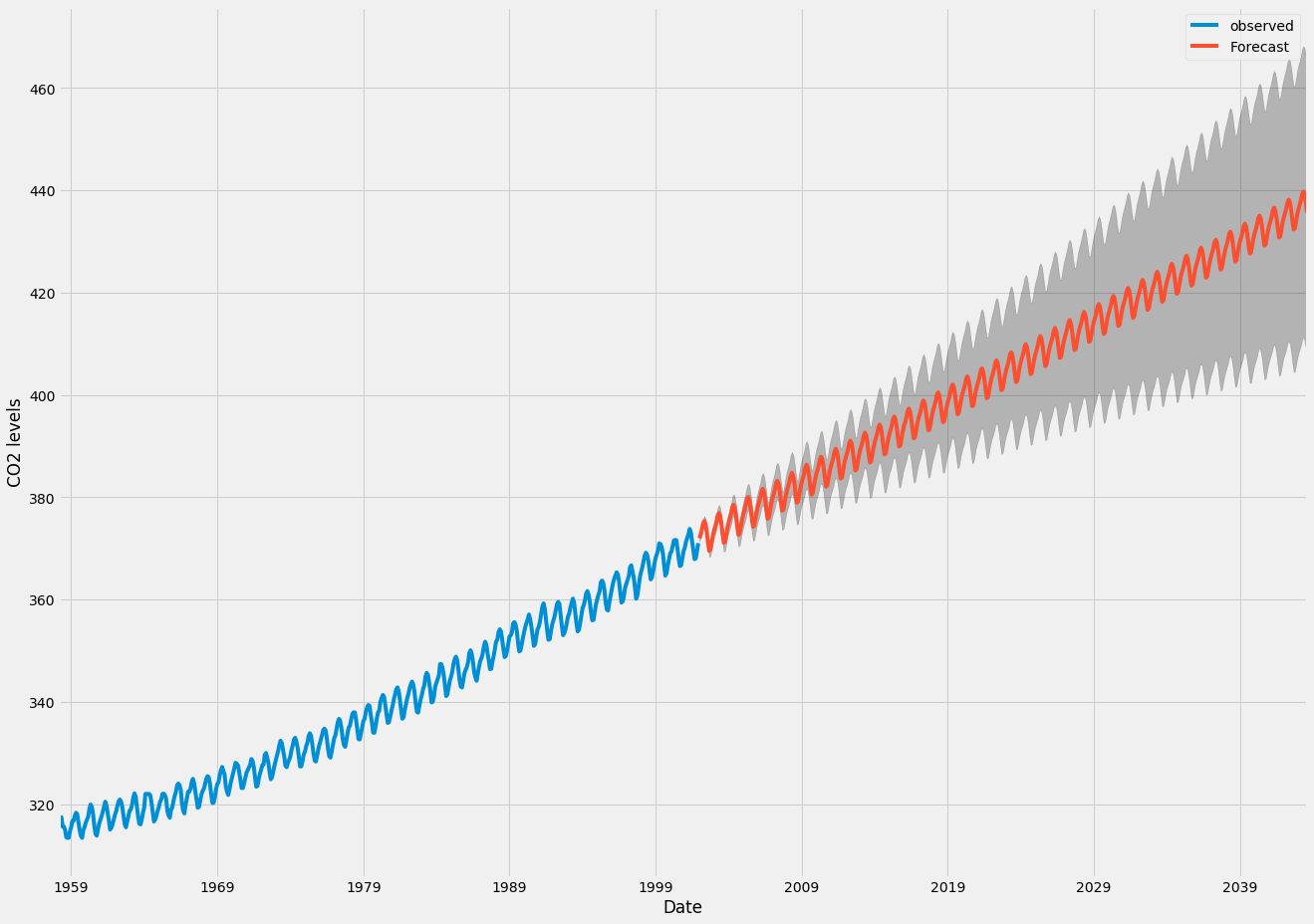 Stocks and forex included in our web application
Design and general workflow of our web application
Local Storage of web server
⑧ Display rendered pages
⑥ Send back requested Data
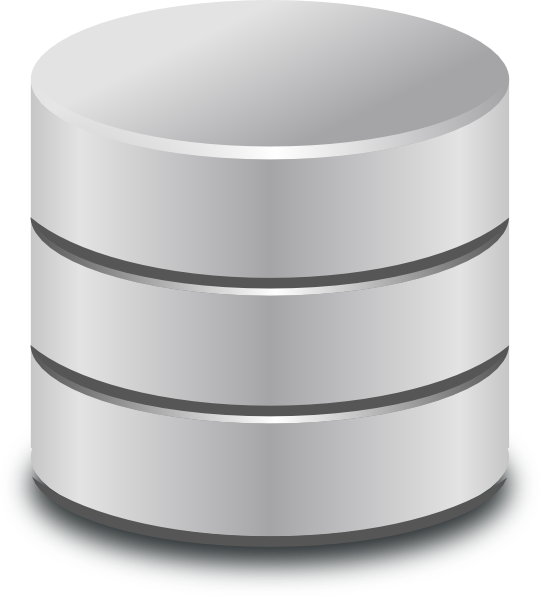 ⑦ JSON responses
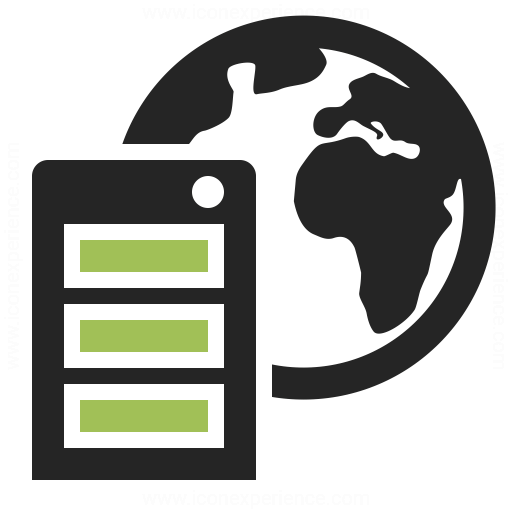 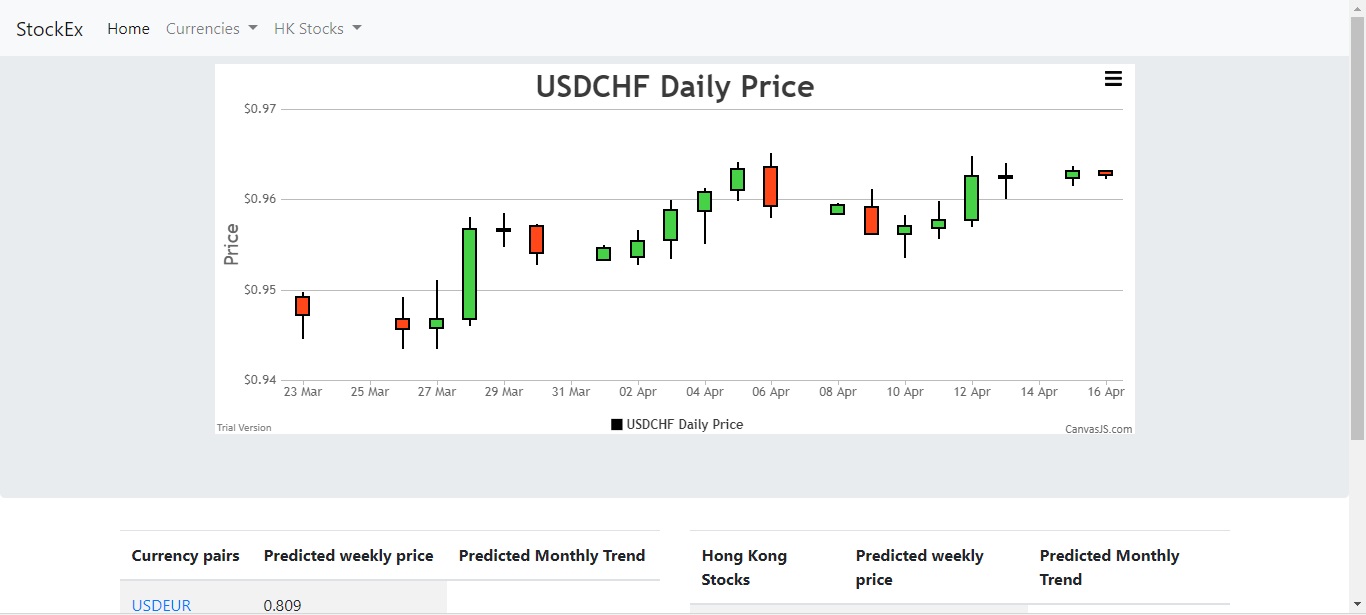 ⑤
Download latest Prices  Daily
③ Request data
② Make “GET” requests
① Access
Web server
Web UI
Users
④ Download if not exists
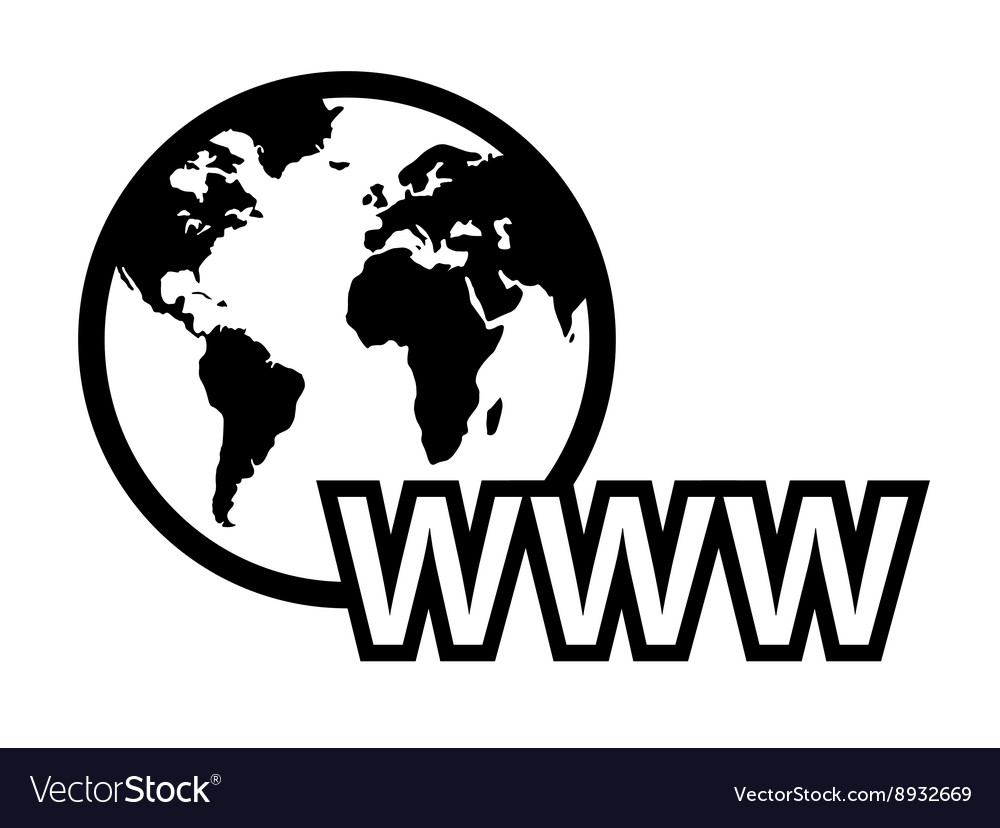 Internet data 
sources
Work flow of constructing prediction models (Regression)
⑦ Performance Evaluation
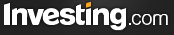 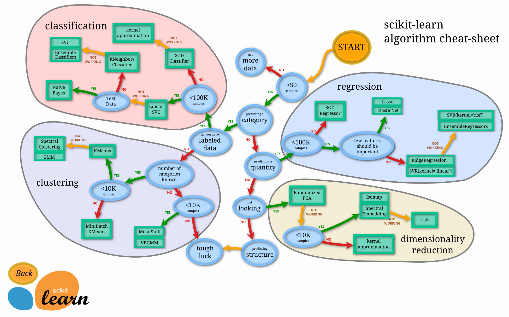 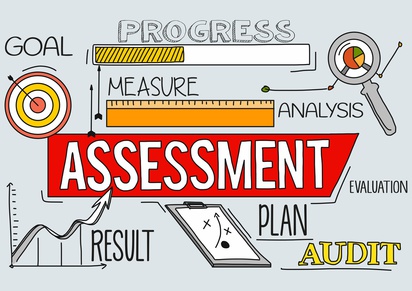 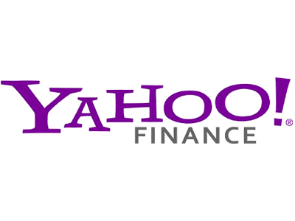 ⑥ Models Training
③ Train test split (66%:33%)
① Download data
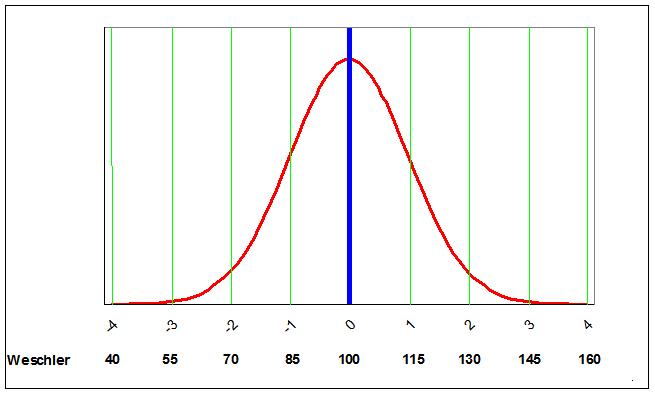 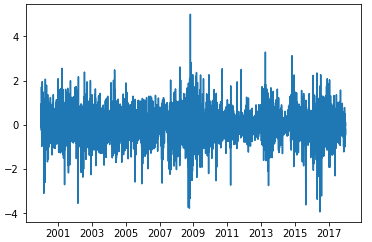 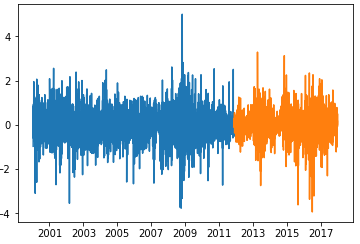 ⑤ Scaling by Standardization
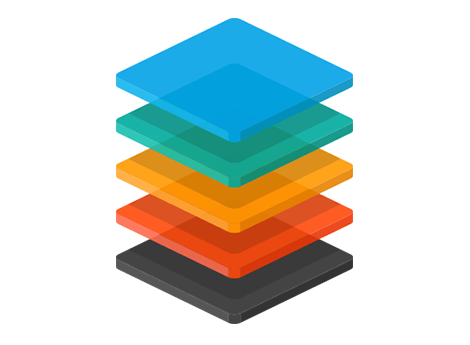 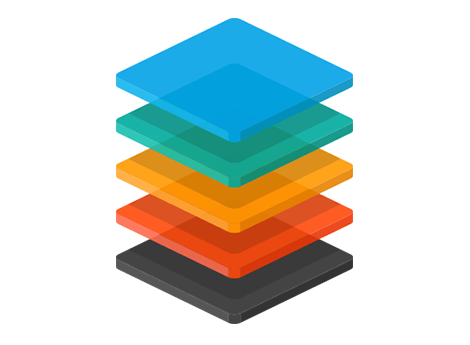 ② Transformation to stationary wave
④ Stacking
Data Scraping of price data
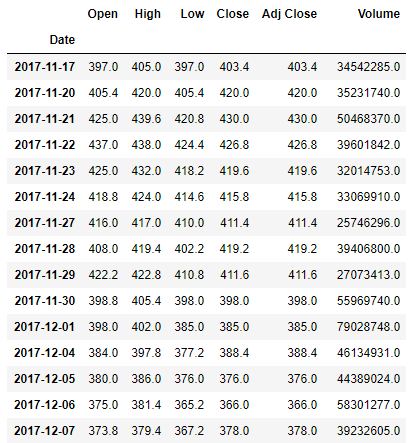 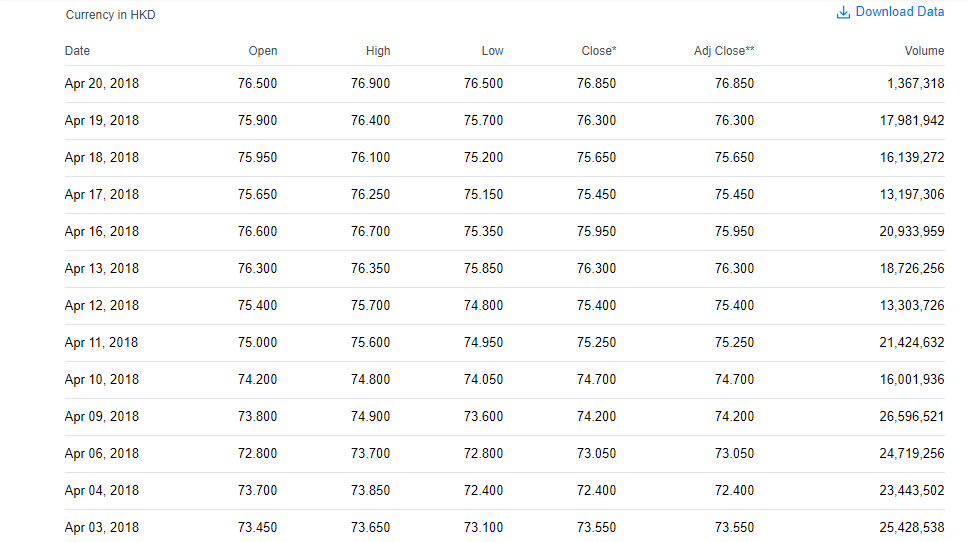 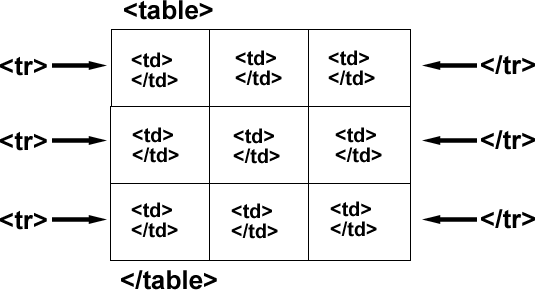 Get html pages from data sources
(Stock: Yahoo Finance,
Forex: Investing.com)
Scrape and parse price data inside the html table elements
Transformed into data frame / csv format for further usages / storages
Transformation to stationary wave
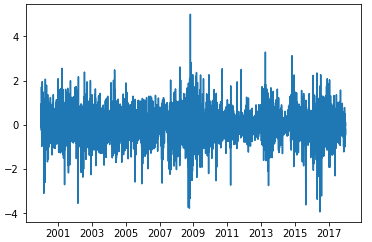 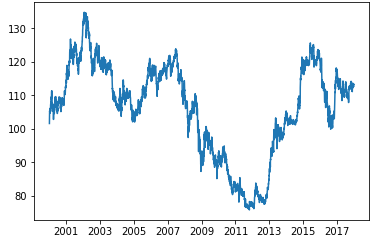 Train Test split
All price series started from 1 January 2000 to 31 December 2017
Train ratio: 66% : 33%. 
Train sets: From 1 January 2000 to the year of 2012
Test sets: From the year of 2012 to 31 December 2017
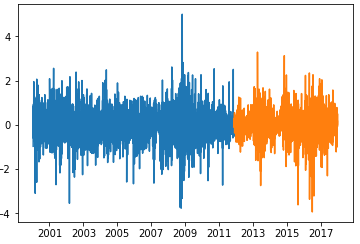 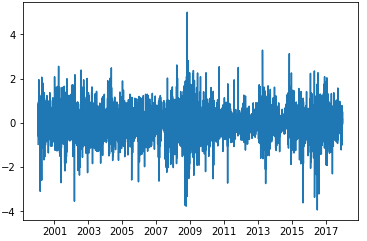 Stacking of training sets and test sets
The training sets and test sets of all stocks/forex will be stacked together to form combined training sets and combined test sets
USDAUD training set
USDAUD
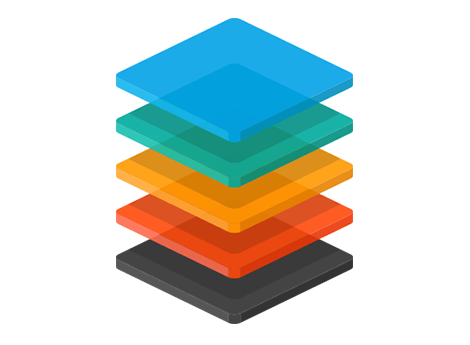 USDCAD
USDCAD
Training set
…
…
USDSGD
USDSGD
Training set
Stacking of training sets and test sets
Reasons: 
To provide a much larger size of data for training/validation (3000 for individual stocks/forex vs 30000 for combined dataset)
The past data from other stocks/forex can be used to improve   
      prediction accuracy of any individual stocks / forex
Feature Scaling by Standardization
Feature Scaling is necessary for ensure the features inside the combined training sets have similar scales.
USDAUD
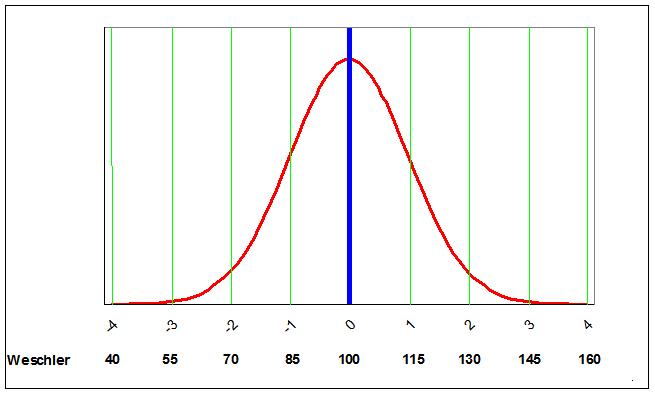 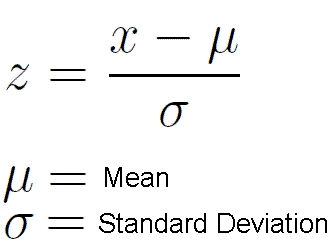 USDCAD
…
USDSGD
Training of Prediction Models (Regression)
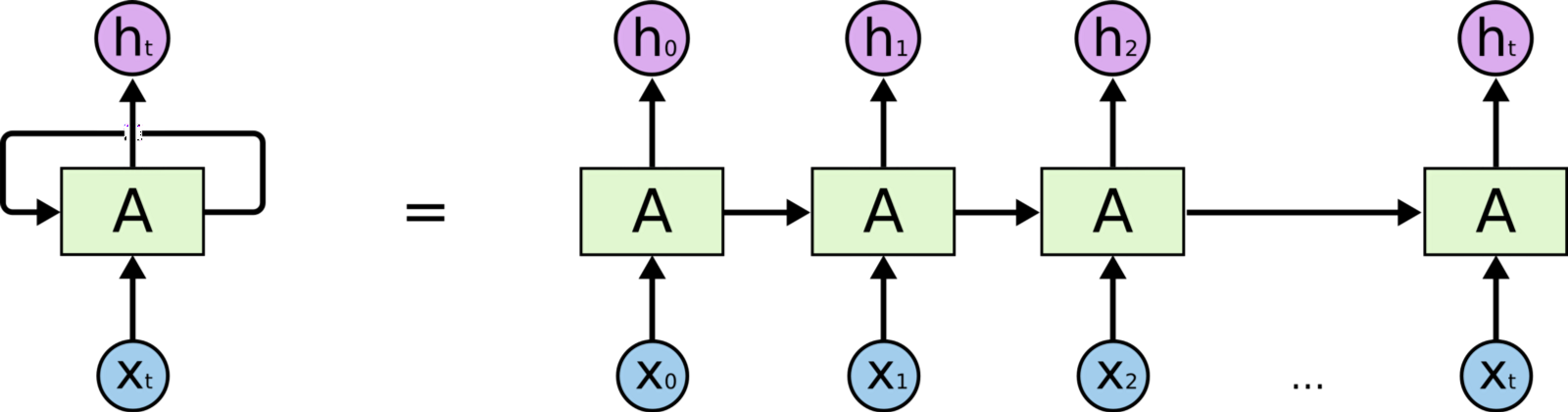 Recurrent Neural Network (LSTM)
Random Forest (100 trees)
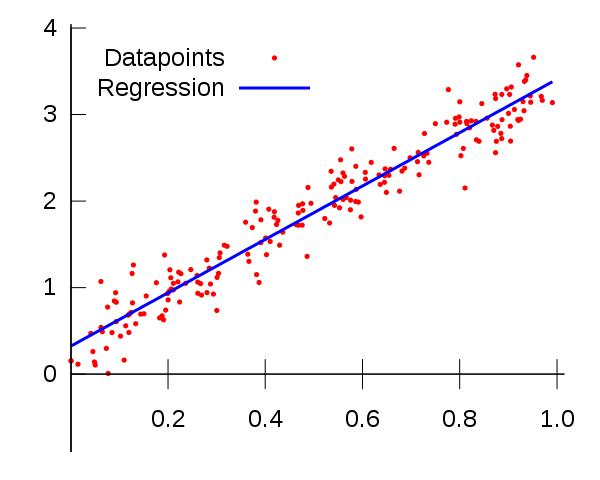 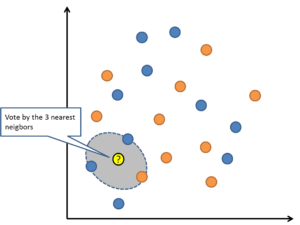 K nearest neighboring (k=5)
Linear Regression
Work flow of constructing prediction models (Classification)
⑦ Performance Evaluation
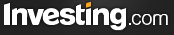 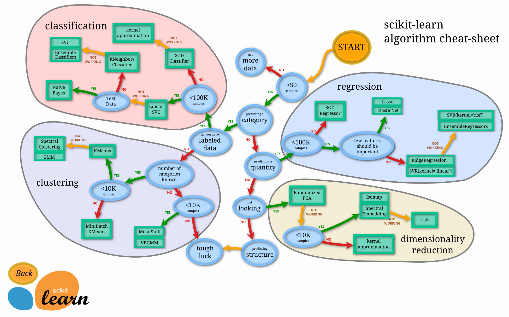 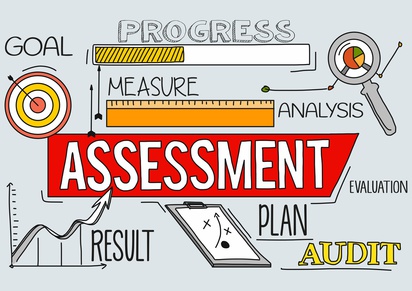 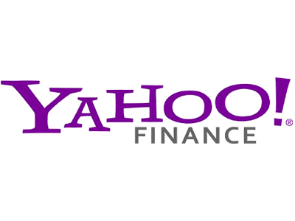 ⑥ Models Training
③ Train test split (66%:33%)
① Download data
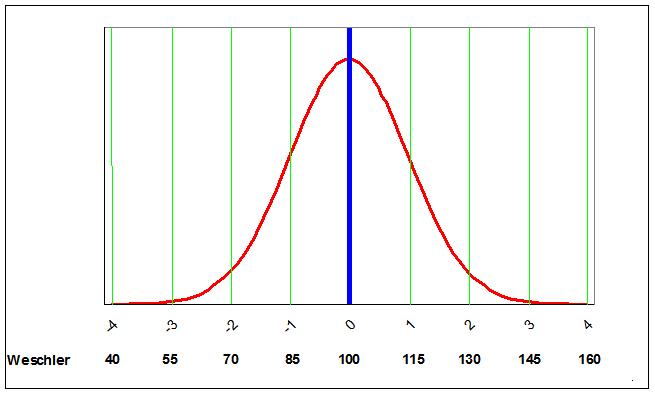 ⑤ Scaling by Standardization
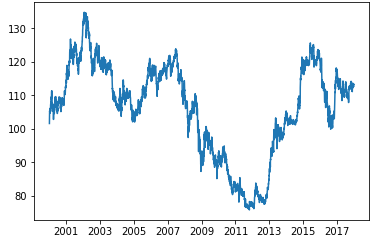 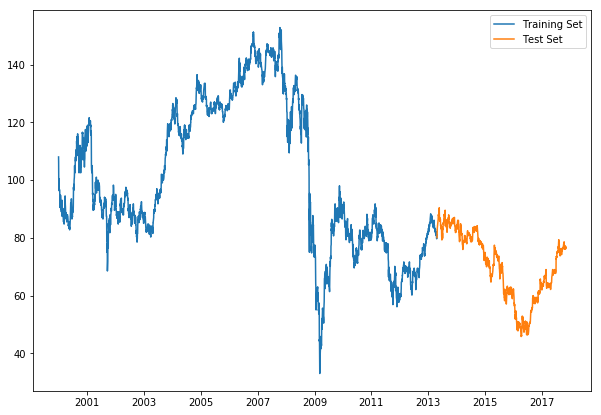 ②Feature Generation
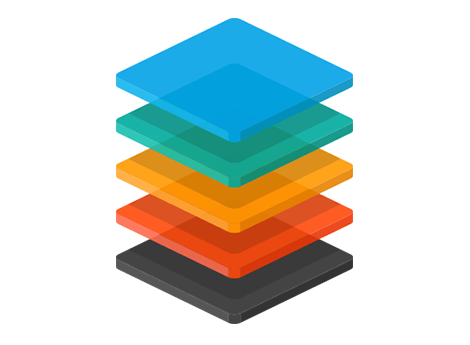 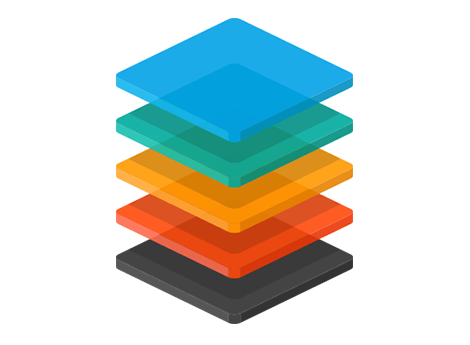 ④ Stacking
Feature generation for Classification
The following features have been generated based on historical prices:
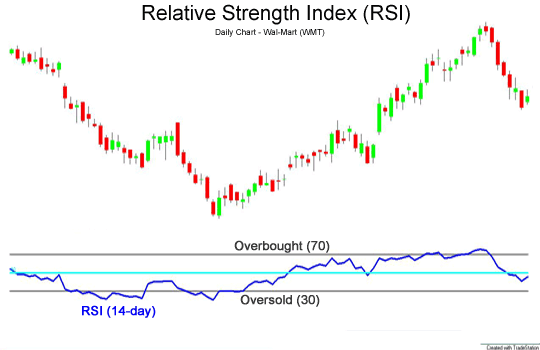 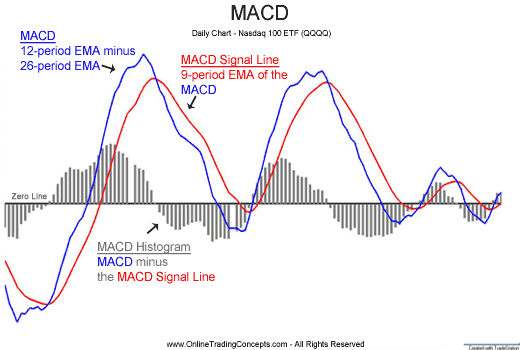 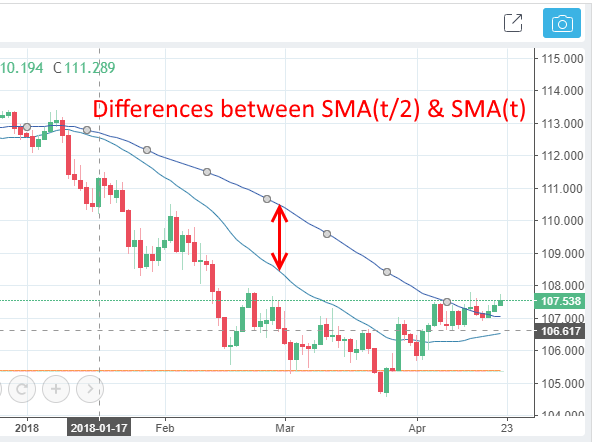 Prediction model of price trend prediction
Random forest model has been constructed to perform price trend prediction.
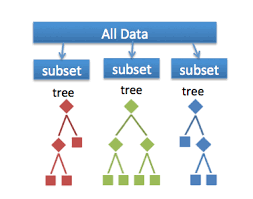 How do we implement these features?
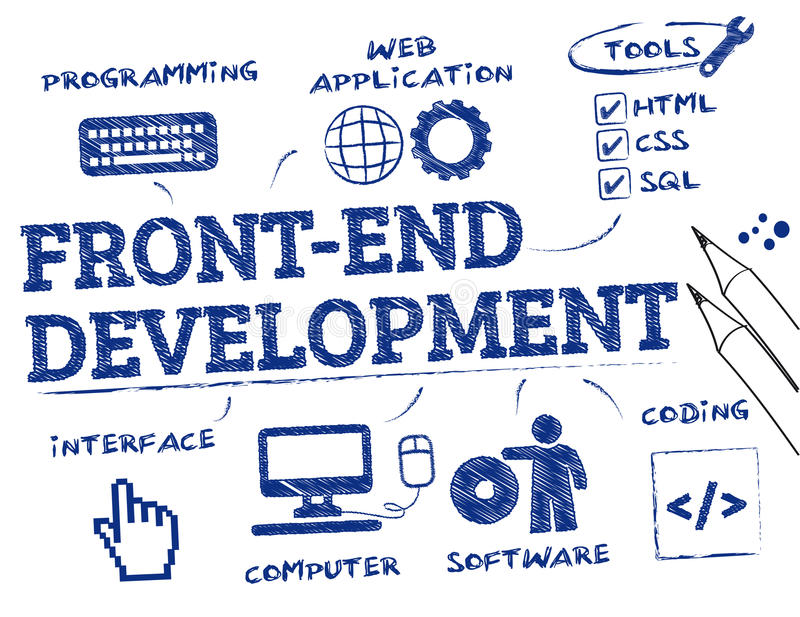 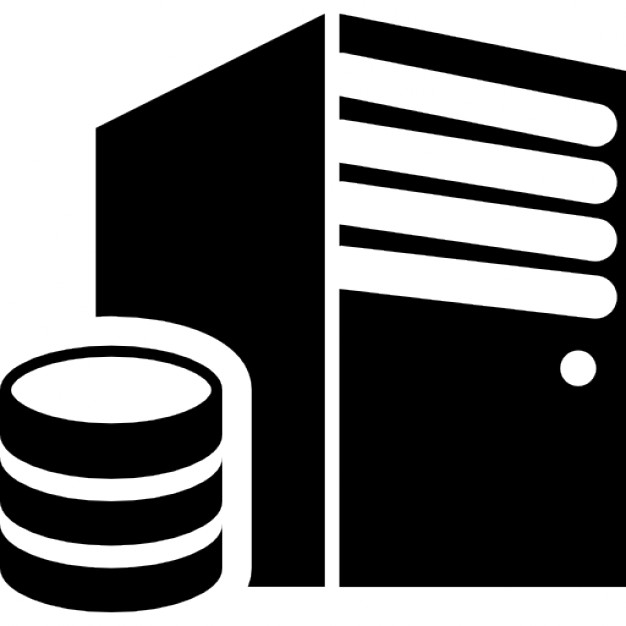 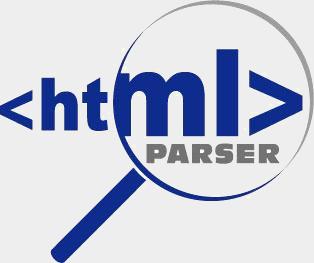 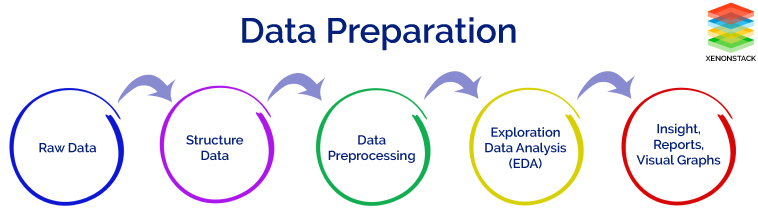 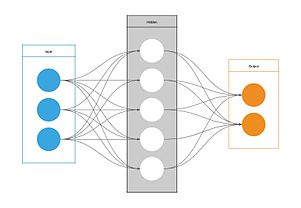 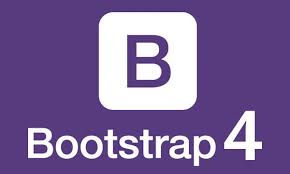 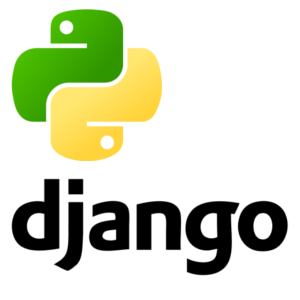 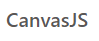 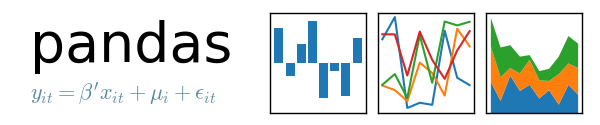 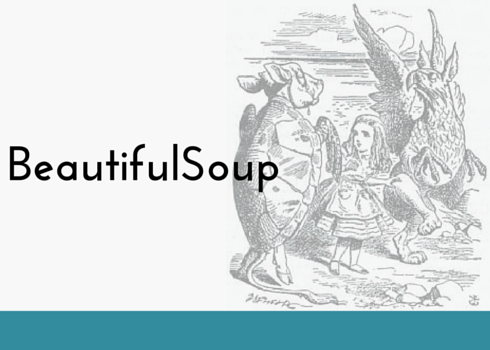 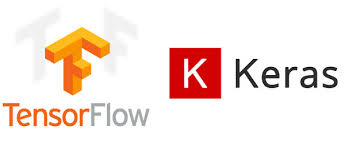 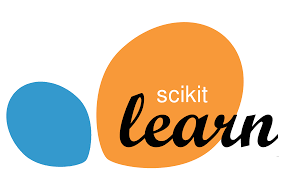 Demonstration of our web application
Construction of 70% confidence interval
The 70% confidence intervals were constructed based on individual decision tree inside the random forest model
Assumption: normal distribution of predictions
Within 1.04 SD of the predicted mean corresponds to around 70% of all predicted data.
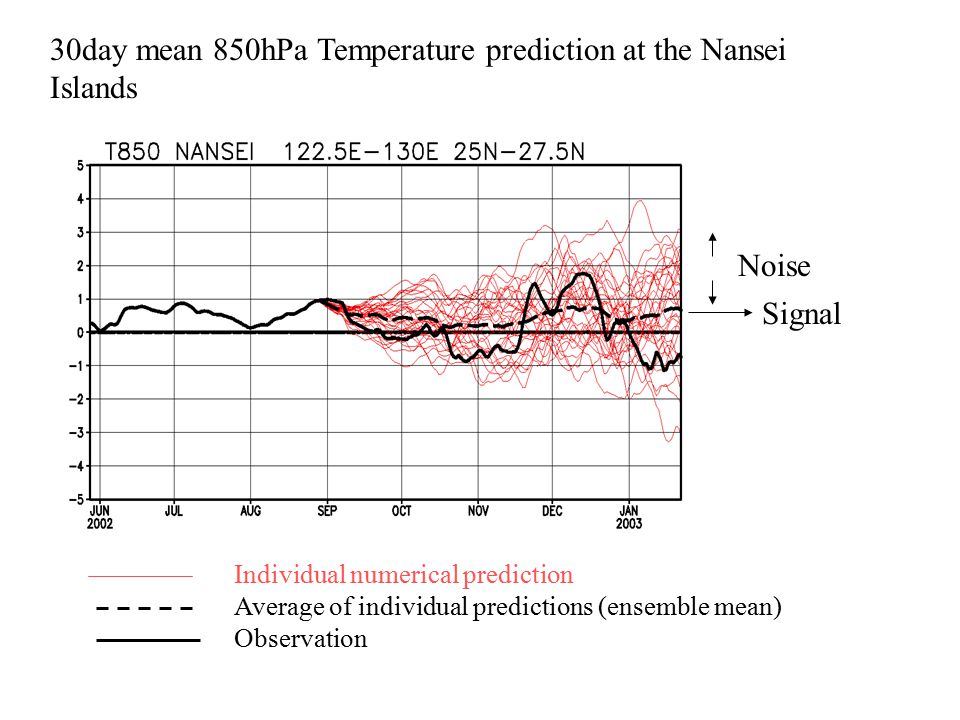 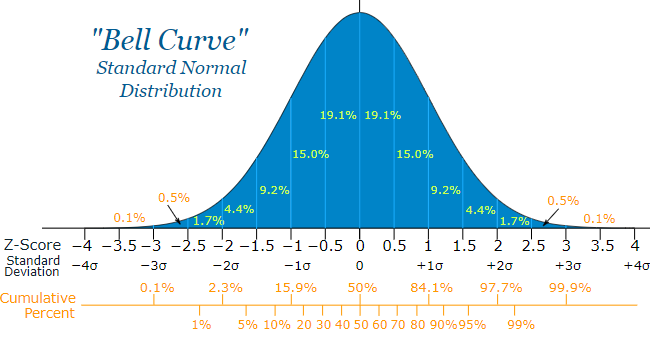 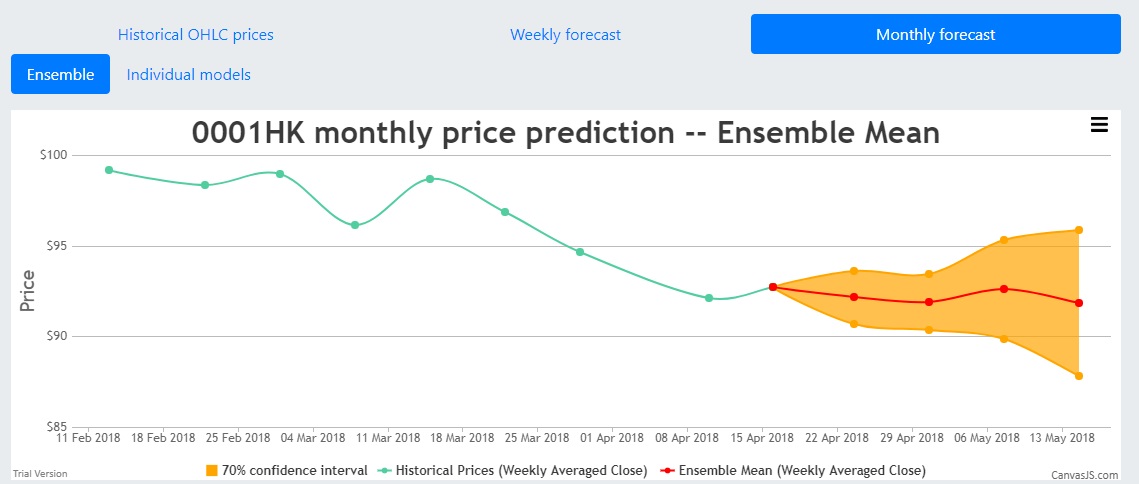 Prediction performance evaluations
Prediction performance evaluations
The MAPE of weekly price predictions for stocks:
Prediction performance evaluations
The MAPE of weekly price predictions for forex:
Prediction performance evaluations
The MAPE of monthly price predictions for stocks:
Prediction performance evaluations
The MAPE of monthly price predictions for forex:
Prediction performance evaluations
The accuracy of trend predictions in various time period:
Result implications
Forex in general have much lower prediction errors than stocks
Random forest and Linear regression perform much better than recurrent neural network and k nearest neighboring in price predictions
For trend predictions, the accuracy of the random forest model is much higher than random guessing
       (~75% vs 50%)
Conclusion
We have developed a web application be able to achieve the following objectives:
Build an online system to predict the long-term rise/fall trend and short-term prices of various most traded forex and stock, based on statistical indicators.
Build a user-friendly web application that allows users to view prediction results and visualize the trends via charts.
Provide the 70% confidence interval of short term price predictions and the probability of prediction confidence for long term price trend prediction.
Conclusion
However, we believed that continuous improvements are necessary for any software, including our web application.
There are several points we would like to suggest for further improvement of this web application and the development of other related applications.
Deployment of the web application towards real production environment
Extension towards other types of financial assets, including encrypted currencies (for example, Bitcoin), Gold, Oil and etc.
Integration of prediction models with sentiment/textual analysis of social media (for example, twitter, Facebook) and financial news articles.
The end!
Thank you!